שקופית זו היא חובה
עליכם להתקין את הפונט Varela Round לפני תחילת העבודה.
אם ברצונכם לצפות בהנחיות להתקנת פונט Varela Round, תוכלו לעשות זאת בקלות. 
צפו בסרטון הבא: 
https://www.youtube.com/watch?v=NN9IgGTwbF0&feature=youtu.be
מערכת שידורים לאומית
קישור להורדת הפונט(אשרו את הודעת האבטחה)
שקופית זו היא חובה
תור  3  – שאלות בגרות
מלאו את פרטי השיעור, המקצוע והמורה .
(אין צורך להשאיר את הכיתובים "שם השיעור" , "המקצוע", מחקו אותם וכתבו רק את הפרטים עצמם).
מדעי המחשב  כיתה יא-יב
שם המורה: דיתה אוהב ציון
הגהה: לבנת חלבה
ditaohevzion@gmail.com
פרטו בשקופית זו את נושאי הלימוד של השיעור
לקראת השיעור היום 
בקישור - קובץ עם השאלות 
הורידו אותו ועקבו אחרי ההסברים 
דיתה אוהב ציון
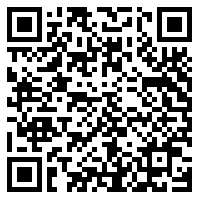 השאלות שנעבור היום
205-2006   תור לפי שכיחות 
381-2019   תור ושרשרת של תורים 
205-2009  מעקב תור ורקורסיה
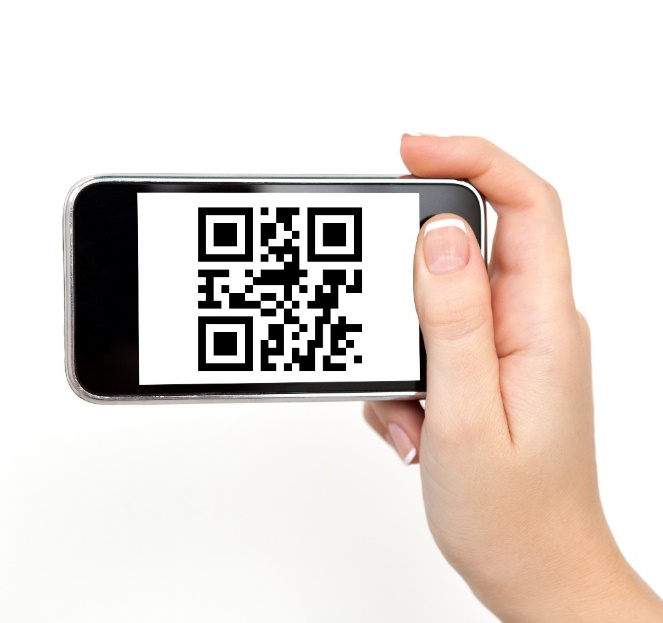 (אין צורך להשאיר את הכיתובים "שם הפרק" , "כותרת משנה", מחקו אותם וכתבו רק את הפרטים עצמם).
205-2006   תור לפי שכיחות
205-2006   תור לפי שכיחות
פריסה 1(הפריסות שונות זו מזו במיקום תיבות הטקסט וגרפיקת הרקע, ותוכלו לגוון ביניהן)
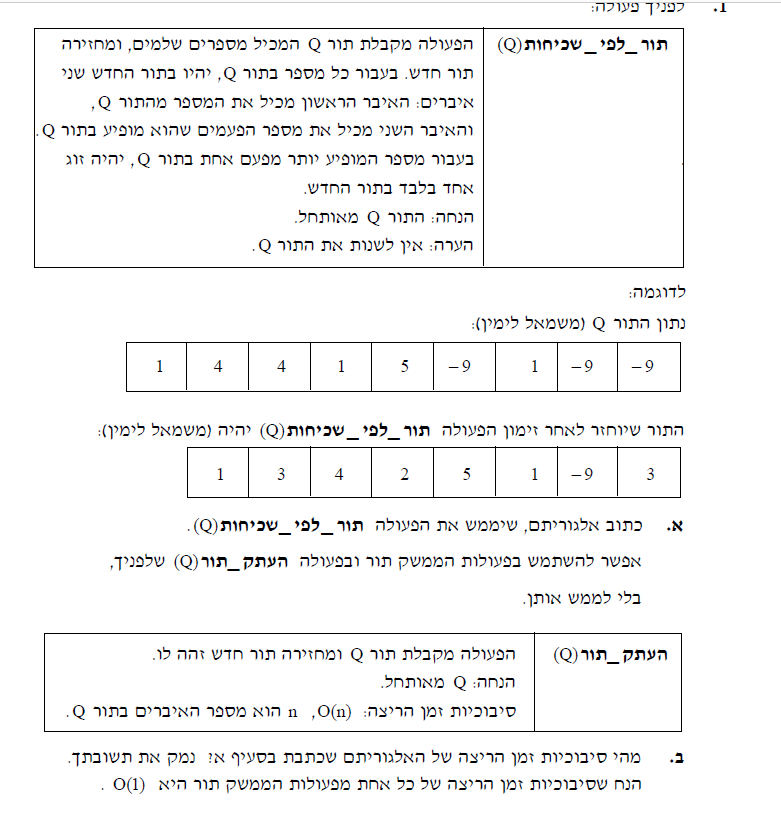 את השקופית הזו תוכלו לשכפל, על מנת ליצור שקופיות נוספות הזהות לה – אליהן תוכלו להכניס את התכנים. 

כדי לשכפל אותה, לחצו עליה קליק ימיני בתפריט השקופיות בצד ובחרו "שכפל שקופית" או "Duplicate Slide" 
(מחקו ריבוע זה לאחר הקריאה)
פריסה 2(הפריסות שונות זו מזו במיקום תיבות הטקסט וגרפיקת הרקע, ותוכלו לגוון ביניהן)
ניתוח ותכנון :
על פי הדרישה בשאלה יש לסרוק את התור ולחפש מופעים של מספר. 
נוציא את המספר 1 . הוא מופיע 3 פעמים 

נוציא את 4 – מופיע פעמיים  
נוציא את 4 – מופיע פעם אחת   

לכל מספר בתור 


וכאן כבר רואים את הבעיה ..... 
 מספר שבדקנו עדיין מופיע בתור – ונבדק יותר מפעם אחת. 

              כל מספר שניספר – מופעיו ימחקו מהתור- פעולת עזר
q
את השקופית הזו תוכלו לשכפל, על מנת ליצור שקופיות נוספות הזהות לה – אליהן תוכלו להכניס את התכנים. 

כדי לשכפל אותה, לחצו עליה קליק ימיני בתפריט השקופיות בצד ובחרו "שכפל שקופית" או "Duplicate Slide" 
(מחקו ריבוע זה לאחר הקריאה)
1
-9
-9
4
-9
1
5
4
4
1
1
-9
-9
4
-9
1
5
1
4
1
-9
-9
4
-9
1
5
פעולת עזר   CountRemove(Queue<int> q, int num)
1
-9
-9
-9
1
5
המשך תיכנון :
פעולת העזר – תספור ותחזיר כמה פעמים המספר  נמצא בתור , ותשאיר את התור ללא המספר   

הפעולה הראשית  - 
        לכל  מספר בתור                   נפעיל את פעולת העזר 


התור יחזור מפעולת העזר – ללא המספר הנבדק- התור הולך וקטן , ובסוף יהיה ריק 

                               נוסיף את num,count  לתור החדש.
count
num
תכנון פעולת העזר :
int   CountRemove(Queue<int> q, int num)
לכל מספר בתור q 
             אם ראש התור  שווה ל num    
                           הוצא מהתור   והוסף 1  ל count 
              אחרת 
                       העבר לתור עזר 
     העבר את תור העזר חזרה לתור q .     
     החזר את count
public static int CountRemove(Queue<int> q, int num)
        {
            Queue<int> temp = new Queue<int>();
            int count = 0;
            while(!q.IsEmpty())
            {
                if(num==q.Head())
                {
                    count++;
                    q.Remove();
                }
                else
                     temp.Insert(q.Remove());    התור ללא המספר שנבדק  //  
        }
        while (!temp.IsEmpty())  //שמירה על התור לסיבוב הבא    
                q.Insert(temp.Remove());
       return count;
   }
פעולת עזר
q ,       1
q
temp
2
8
1
4
8
1
2
5
4
1
count
1==4
1==8
1==2
1==1
1==1
1==1
1==8
1==5
1==4
1==2
2
0
1
3
5
4
2
4
8
2
8
4
8
2
8
2
5
4
הפעולה המלאה
temp
Nq
public static Queue<int> FrequencyQueue(Queue<int> q)
}
            int count = 0, num;
            Queue<int> temp = Clone(q);  // שכפול התור המקורי 
            Queue<int> Nq = new Queue<int>();
            while(!temp.IsEmpty())
            }                
                num = temp.Head();
                count = CountRemove(temp, num);
                Nq.Insert(num);
                Nq.Insert(count);
            {                
            return Nq;  
       {
-9
-9
5
-9
1
3
3
1
2
-9
5
4
num
count
-9
-9
-9
-9
4
5
1
3
1
4
3
2
-9
-9
5
4
-9
1
-9
-9
4
-9
1
5
1
4
סיבוכיות
סיבוכיות זמן ריצה של פעולת העזר CountRemove   היא  O(n), 
כאשר n הוא מספר האיברים בתור. 
אנחנו עוברים על התור פעם אחת. 

סיבוכיות הפעולה FrequencyQueue  O(n2) .
    לכל מספר בתור n)   מספרים) אנחנו קוראים לפעולת העזר - O(n)*n.

(במקרה הגרוע ביותר יהיו בתור n מספרים שונים)
בקישור – קובץ עם השאלות 

דיתה אוהב ציון
הפסקה
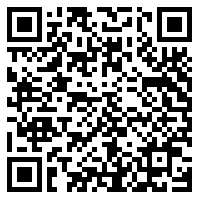 5 דקות
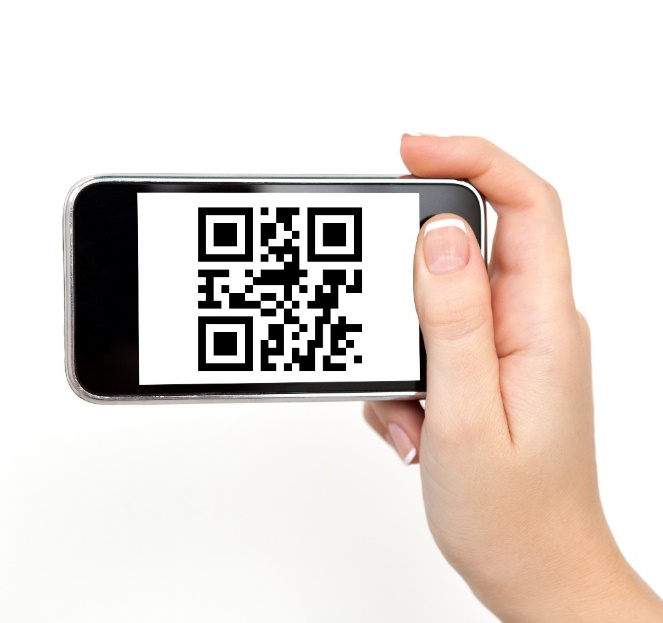 (אין צורך להשאיר את הכיתובים "שם הפרק" , "כותרת משנה", מחקו אותם וכתבו רק את הפרטים עצמם).
381-2019  תור ושרשרת של תורים
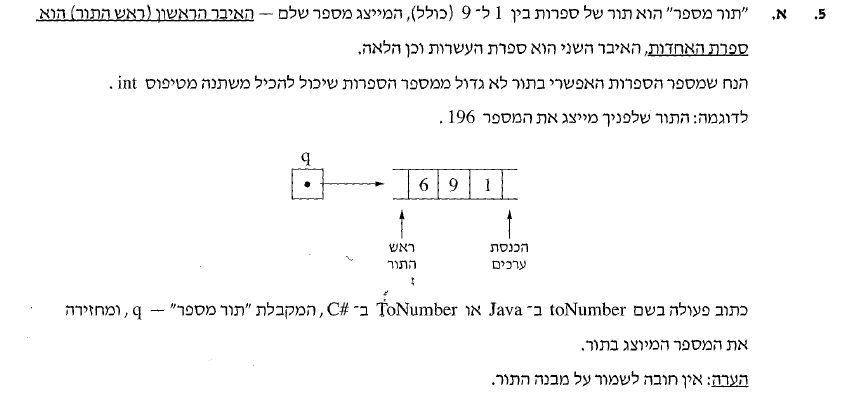 א. תכנון
התור  מייצג את המספר   196 .  
יש לכתוב פעולה המקבלת את התור ומחזירה את המספר. 
הבעיה ?
q
X
1
6
9
196
96
6
0
שליפת אברים מהתור . 
האיבר הראשון   ספרת היחידות   x=6*1          
x=9*10 + x;    האיבר השני   ספרת העשרות
x=1*100 +  x ;האיבר השלישי ספרת המאות
א. הפעולה
9
6
1
q
public static int ToNumber(Queue<int> q)
        }
    int x = 0; //המספר 
    int d= 1; // מיקום עשרוני של הסיפרה 
    while(!q.IsEmpty())
            }       
    x = q.Remove() * d + x;
    d = d * 10;
            {       
  return x;
        {
x=     *1+x
6
X=    *10 + x;
96
X=    *100 +  x
196
חובה להשתמש בשם  הפעולה ושמות המשתנים כפי שהוגדרו בשאלה !!!!
פריסה 3(הפריסות שונות זו מזו במיקום תיבות הטקסט וגרפיקת הרקע, ותוכלו לגוון ביניהן)
חלק ב של השאלה
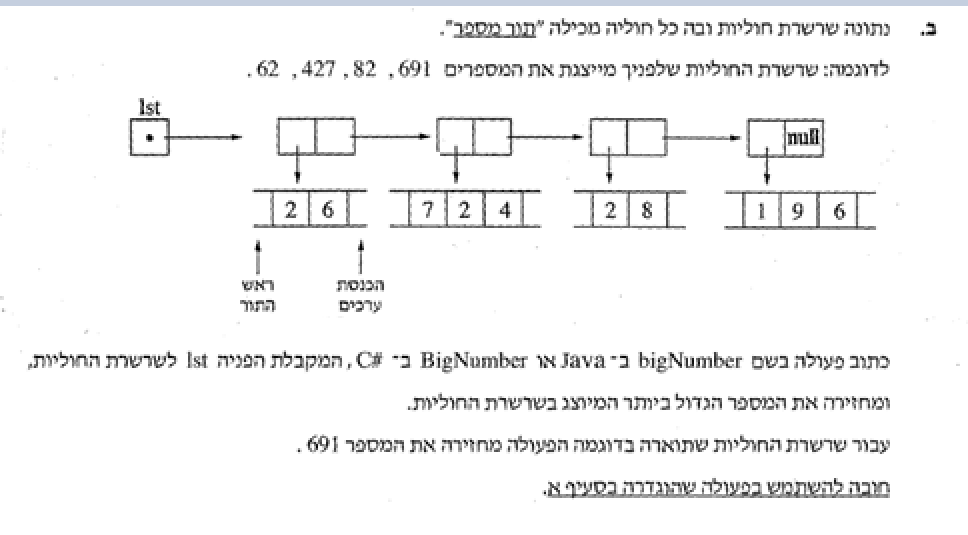 את השקופית הזו תוכלו לשכפל, על מנת ליצור שקופיות נוספות הזהות לה – אליהן תוכלו להכניס את התכנים. 

כדי לשכפל אותה, לחצו עליה קליק ימיני בתפריט השקופיות בצד ובחרו "שכפל שקופית" או "Duplicate Slide" 
(מחקו ריבוע זה לאחר הקריאה)
טקסט
next
value
תזכורת- שילוב מבני נתונים
null
התור הוא  מטיפוס Queue<int> 
חולייה המכילה  תור היא  Node <Queue<int>>

נקבע על פי טיפוס הנתונים הנשמר ב  value של החוליה.  במקרה זה :    הפניה לתור .
Node<Queue<int>>
lst
6
2
הפקודה lst.GetValue()   מחזירה את כל התור
Queue<int >temp  = lst.GetValue()
מאחר והשדה value   בחוליה מכיל הפניה לתור , 
המשתנה temp מקבל הפניה לאותו תור
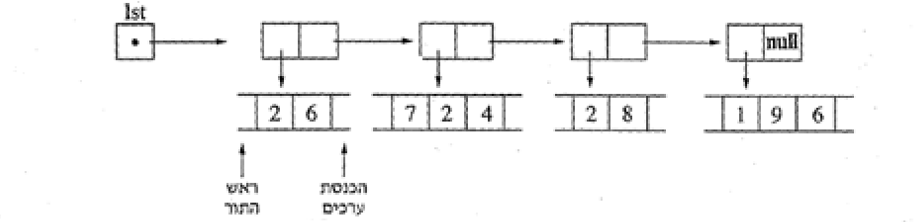 ב. תכנון
יש להחזיר מהו המספר הגדול ביותר המיוצג בתורים המוחזקים ע"י החוליות.
לכל חולייה -  להעביר את התור לפעולה מסעיף א – המחזירה את המספר 
                   ולשמור את הכי גבוה בכל שלב.
הפעולה
public static int BigNumber(Node<Queue<int>> lst)
       }
   int big = 0 // int.MinValue;  
   int num;
   while(lst!=null )
           }        
         num = ToNumber(lst.GetValue());
         if (num > big)
                 big = num;
        lst = lst.GetNext();
       {                
  return big;
{
lst
lst
lst
lst
lst
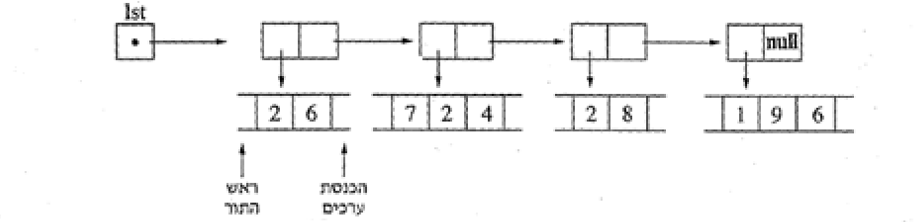 691
82
Num:
26
427
lst
lst
lst
lst
lst
Big:         0
26
691
427
חובה להשתמש בשם  הפעולה ושמות המשתנים כפי שהוגדרו בשאלה !!!!
בקישור – קובץ עם השאלות 

דיתה אוהב ציון
הפסקה
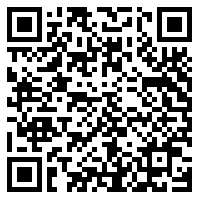 5 דקות
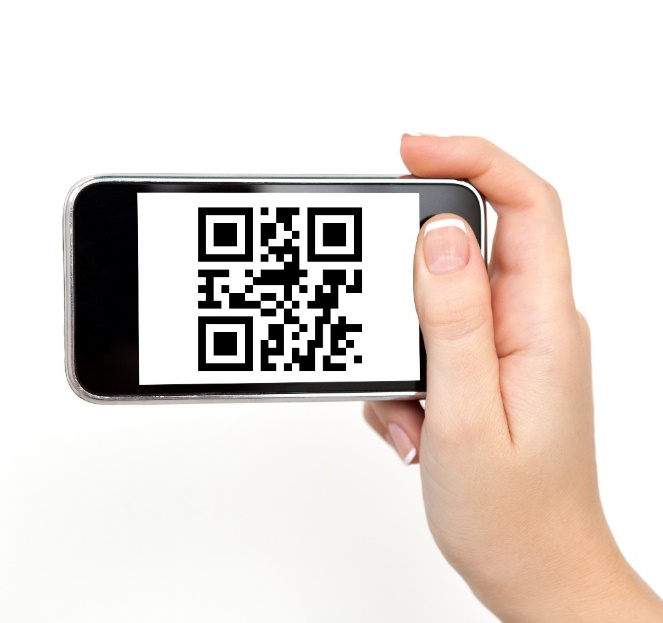 (אין צורך להשאיר את הכיתובים "שם הפרק" , "כותרת משנה", מחקו אותם וכתבו רק את הפרטים עצמם).
205-2009  מעקב ורקורסיה
(רקורסיה על תור )
205-2009    מעקב תור  ורקורסיה
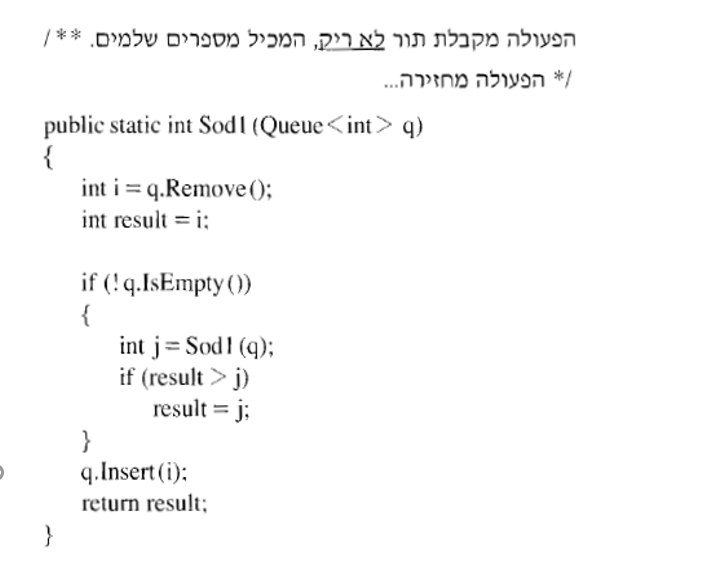 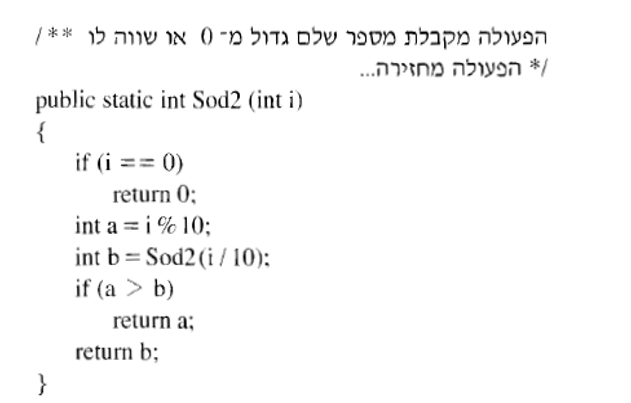 המשך השאלה
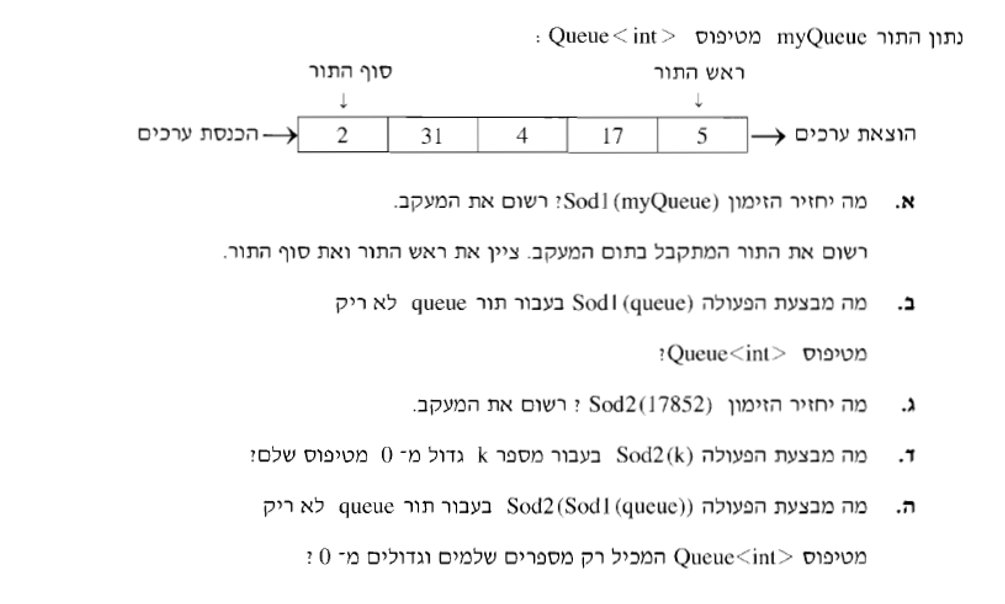 א.מעקב אחרי Sod1
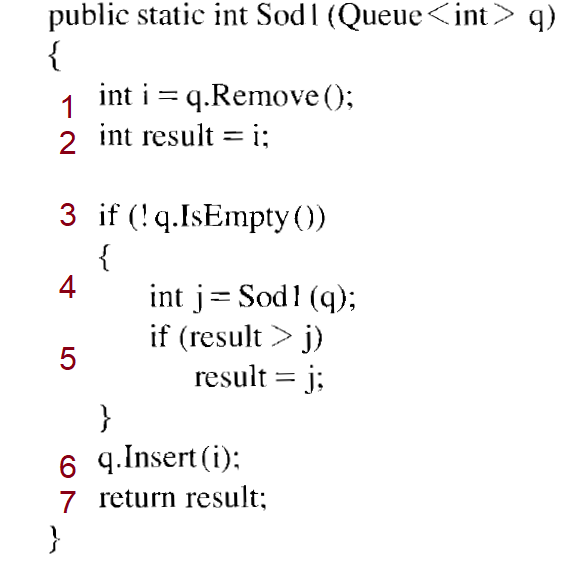 2
myQ
4
17
31
31
17
2
5
2
4
5
4
ב. הפעולה מחזירה את המספר הקטן בתור , ומחזירה את תור הפוך .
1 i=  2
2 result= 2
3 if     T 
   4 j=
   5 if F
6  insert(i)
7 return result
1 i=  31
2 result= 31  
3 if     T 
   4 j=
   5 if  T 
6  insert(i)
7 return result
1 i=  4
2 result= 4
3 if   T 
   4 j=
   5 if   F
6  insert(i)
7 return result
1 i=  17
2 result= 17
3 if  T 
   4 j=
   5 if  T
6  insert(i)
7 return result
1 i=  5
2 result= 5
3 if  F 
   
6  insert(i)
7 return result
5
4
5
4
5
ג. מעקב Sod2
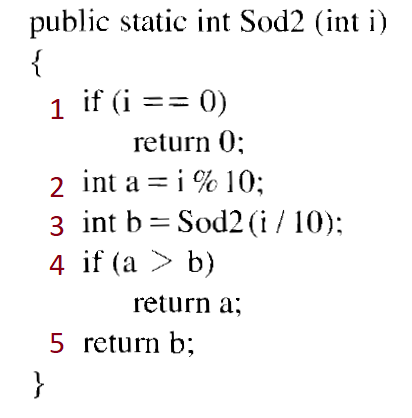 i=17852
1 if    F
2 a= 2
3 b=

4  If      a     
5       b
i=1785 
1 if     F
2 a= 5
3 b=

4  If      a     
5       b
i=178  
1 if    F
2 a=  8 
3 b=

4  If      a     
5       b
i=17  
1 if     F
2 a= 7 
3 b=

4  If      

         a       
5       b
i=1  
1 if    F
2 a=   1 
3 b=

4  If          
    a        
5       b
i=0
1  T         0
1
7
8
8
0
ד.  הפעולה מחזירה את הסיפרה הגבוה במספר
8
ה. Sod2(Sod1(q))
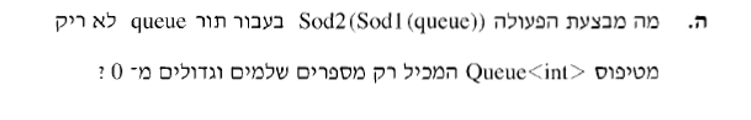 אנחנו יודעים ש Sod1 מחזירה את המספר הנמוך בתור. 

אנחנו יודעים ש  Sod2  מחזירה את הסיפרה הגבוה במספר 

הפעולה  Sod2(Sod1(q)) –
                          תחזיר את הסיפרה הגבוה במספר הכי קטן בתור.
                                תחזיר – 2 .
אם ברצונכם לשלב במצגות  קישור לפעילות או לדפי מידע, תוכלו לעשות זאת בקלות. 
צפו בסרטון הבא: 
https://youtu.be/xODFEFLQ8PQ
אתר מומלץ ליצירת QR:
https://www.the-qrcode-generator.com/

החליפו את הקוד בשקופית לקוד החדש שקיבלתם 

(אם אין לכם צורך בשקופית זו, מחקו אותה)
סרקו אותי
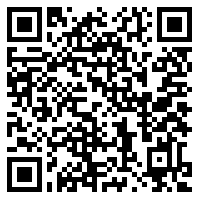 תודה שצפיתם בשיעור 
בקישור - קובץ המרכז את כל הפעולות שנלמדו בשיעור.

דיתה אוהב ציון
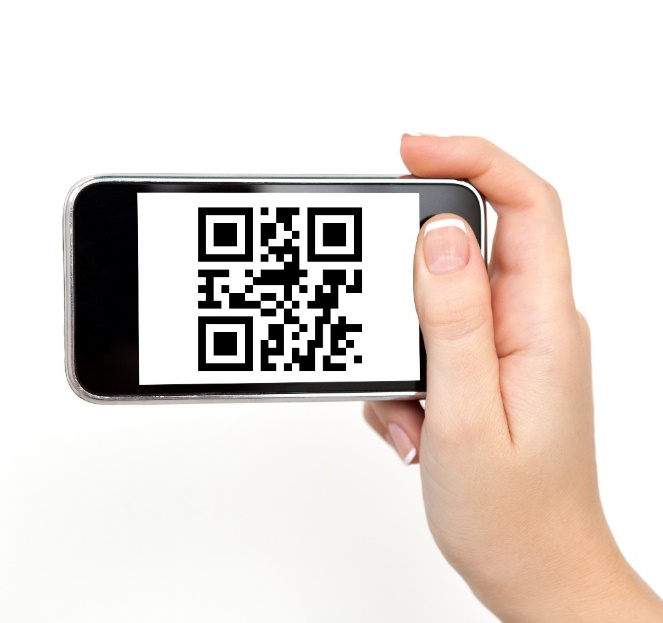 ditaohevzion@gmail.com
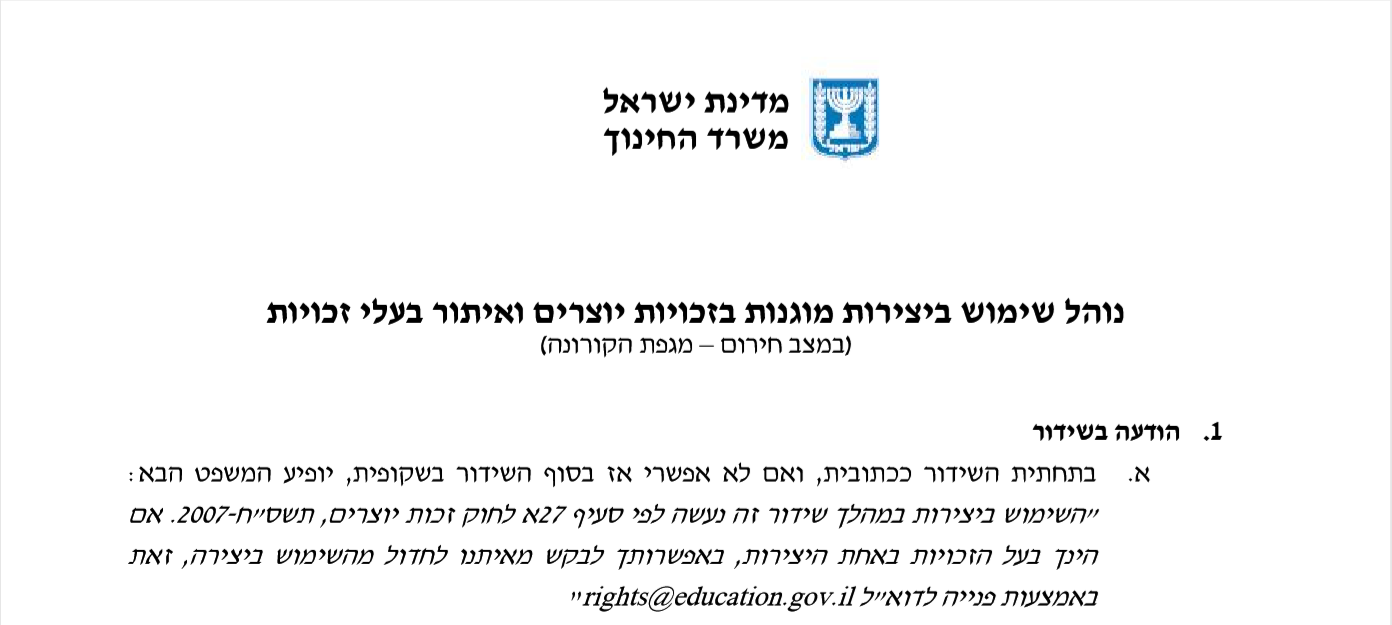 שקופית זו היא חובה
שימוש ביצירות מוגנות בזכויות יוצרים ואיתור בעלי זכויות
השימוש ביצירות במהלך שידור זה נעשה לפי סעיף 27א לחוק זכות יוצרים, תשס"ח-2007. אם הינך בעל הזכויות באחת היצירות, באפשרותך לבקש מאיתנו לחדול מהשימוש ביצירה, זאת באמצעות פנייה לדוא"ל rights@education.gov.il